TIN HỌC 5CHỦ ĐỀ F. GIẢI QUYẾT VẤN ĐỀ VỚI SỰ TRỢ GIÚP CỦA MÁY TÍNHBÀI 11. CẤU TRÚC LẶP
Giáo viên: Đinh Văn Quyên
MỤC TIÊU BÀI HỌC
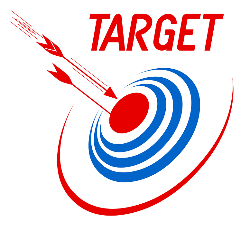 Hiểu được các ví dụ cụ thể mô tả cấu trúc lặp.
Sử dụng được cấu trúc lặp trong một số chương trình đơn giản.
Khởi động
Đọc yêu cầu HĐ khởi động ở SGK/47
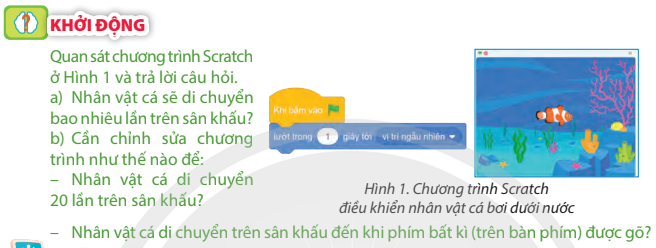 Khám phá
Cấu trúc lặp
Cấu trúc lặp trong Scratch
1. Cấu trúc lặp
Đọc thông tin ở SGK/47
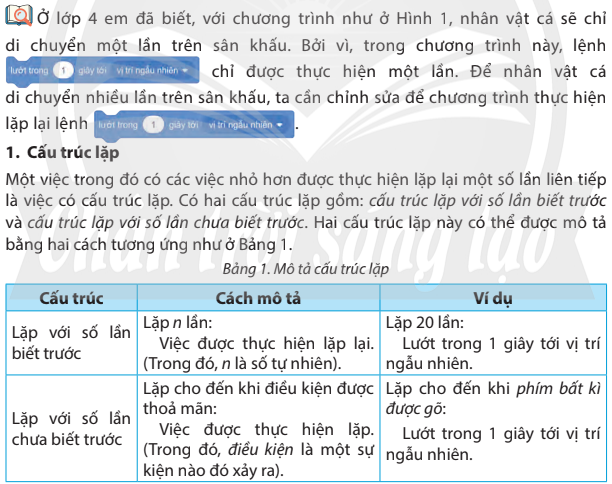 1. Cấu trúc lặp
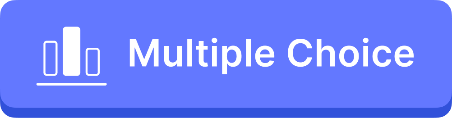 Tình huống sau đây có thể được mô tả với cấu trúc lặp nào?
“Điều khiển nhân vật trên sân khấu thực hiện 4 lần: di chuyển 100 bước; đợi 1 giây; xoay trái 90 độ.”
B. Lặp với số lần không biết trước
A. Lặp với số lần biết trước
1. Cấu trúc lặp
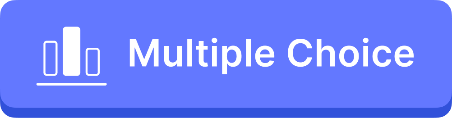 Tình huống sau đây có thể được mô tả với cấu trúc lặp nào?
“Điều khiển nhân vật trên sân khấu thực hiện lướt trong 1 giây tới vị trí ngẫu nhiên đến khi phím Q được gõ.”
B. Lặp với số lần không biết trước
A. Lặp với số lần biết trước
1. Cấu trúc lặp
Em hãy đọc phần ghi nhớ ở SGK/48
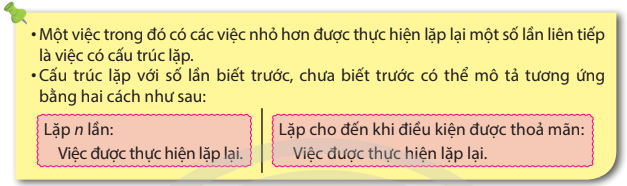 2. Cấu trúc lặp trong Scratch
Đọc thông tin ở SGK/48
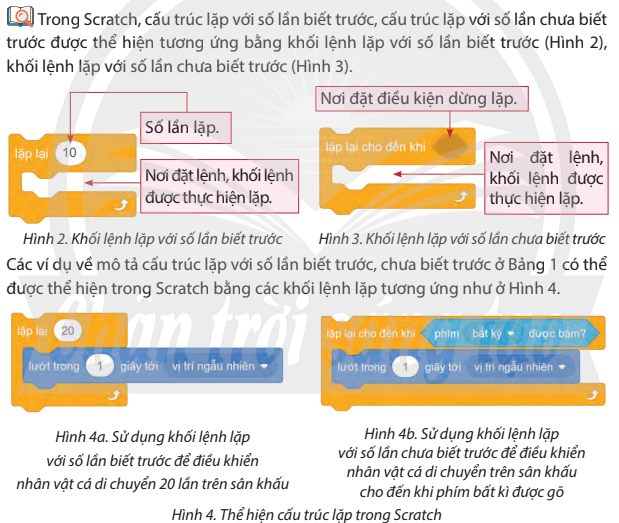 2. Cấu trúc lặp trong Scratch
LƯU Ý
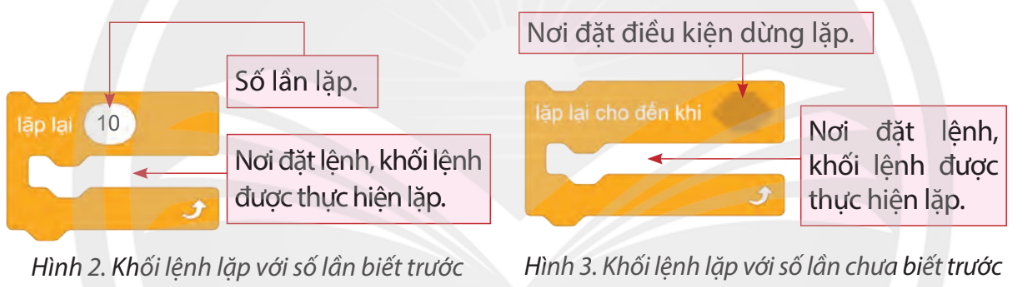 2. Cấu trúc lặp trong Scratch
VÍ DỤ
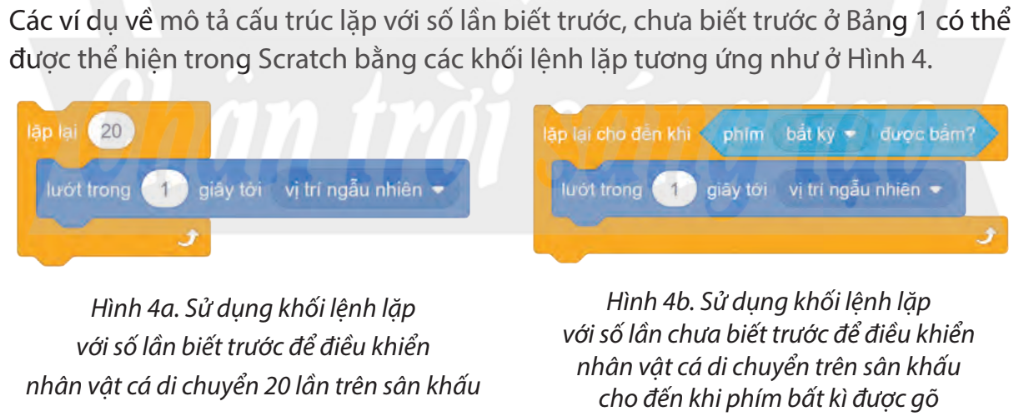 2. Cấu trúc lặp trong Scratch
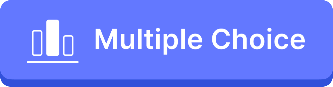 Ghép mỗi mô tả cấu trúc lặp ở cột bên trái với một khối lệnh Scratch tương ứng ở cột bên phải (tr.49).
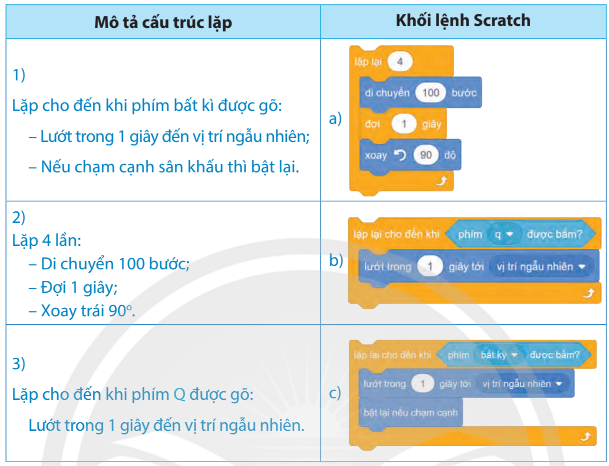 A. 1 và c, 2 và b, 3 và a
B. 1 và c, 2 và a, 3 và b
C. 1 và a, 2 và c, 3 và b
D. 1 và a, 2 và b, 3 và c
2. Cấu trúc lặp trong Scratch
Em hãy đọc phần ghi nhớ ở SGK/49
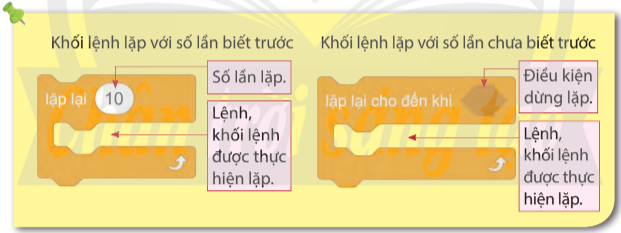 Luyện tập
Thực hành
Thực hành theo hướng dẫn ở bài 1,2 ở SGK/50.
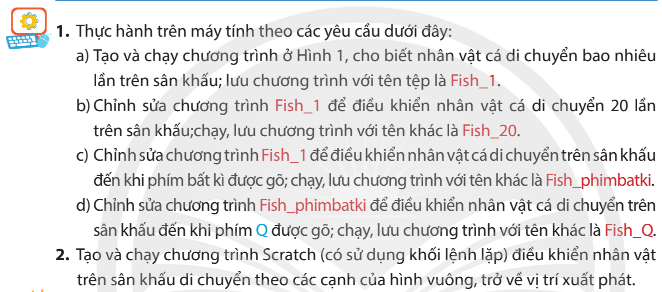 Vận dụng
Đọc và thực hiện yêu cầu của HĐ Vận dụng ở SGK/50.
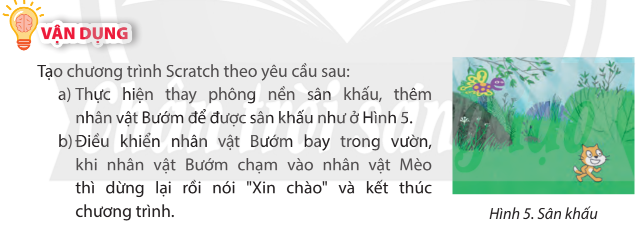 TỰ ĐÁNH GIÁ
Hiểu được các ví dụ cụ thể mô tả cấu trúc lặp.
Sử dụng được cấu trúc lặp trong một số chương trình đơn giản.
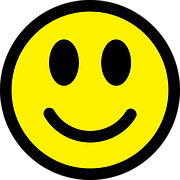 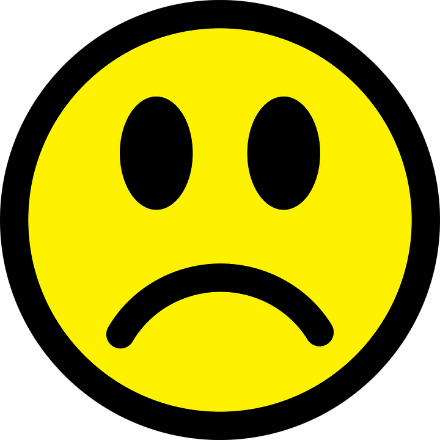 Khảo sát
Em hãy cho biết mức độ hài lòng sau bài học!
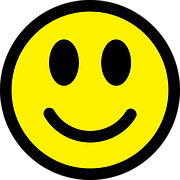 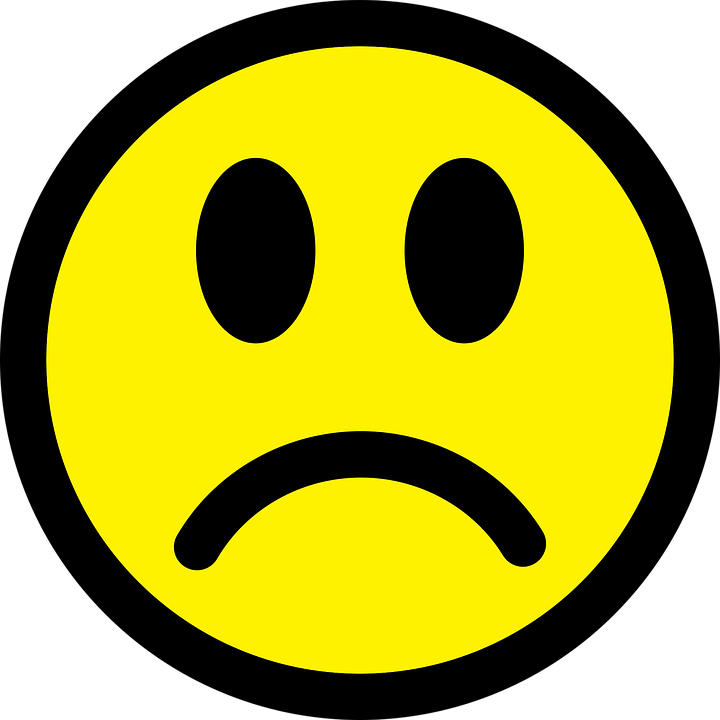 Xin cảm ơn các em đã lắng nghe!
Giáo viên: Đinh Văn Quyên